Sorting out problems
ACC Re-envisaged for the 21st Century
Presentation to ACC Futures Forum
Wellington, 30 April 2021
Peter Sara
Barrister and Solicitor
Conveyor Law Society ACC committee


Warren Forster 
Barrister and Researcher 
New Zealand law Foundation 
international research fellow
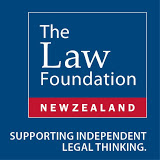 Structure of presentation
Peter Sara – The Serious Shortcoming of the Current System (10 min)

Warren Forster – A framework for the Future System (5 min)

Workshop – Designing the Future System (20 min)

Wrap up – Common elements of design (5 min)
The serious shortcoming of the current systemPeter Sara
A Future Framework for resolutionWarren Forster
two sequential processes:
A dispute resolution component comprising
 
	A person-centred dispute resolution process
 
	An independent tribunal
 
A legal court-based process comprising

	A court to determine questions of fact and law

	An appeal with leave to the Court of Appeal and Supreme Court on questions of law
The Dispute Resolution Component
GCDR Standards
The dispute resolution system must be designed to achieve the highest attainable level of maturity when assessed against the nine standards and 35 key capabilities set out in the Government Centre for Dispute Resolution maturity framework. These standards are:
 
                Standard 1 – Consistent with Te Tiriti o Waitangi
                Standard 2 – Accessible
                Standard 3 – impartial
                Standard 4 – independent 
                Standard 5 – Information about parties and disputes is used appropriately
                Standard 6 – Timely
                Standard 7 – Promote early resolution and support prevention
                Standard 8 – Properly resourced to carry out the service
                Standard 9 – Accountable through monitoring and data stewardship
A person-centred consensus based dispute resolution model
The first step in this dispute resolution process must be a consensus-based dispute resolution model. 
	It should not be compulsory however there should be a presumption towards an opportunity to use a process that is timely (within a few weeks) and designed to resolve issues and maintain or rebuild the relationship.
	A navigation service available to help people must link in with this service.
An independent tribunal
The second step in the dispute resolution process should be an independent tribunal established to provide an adjudicative process for resolving disputes that cannot be resolved through the consensus-based process (or which are not appropriate to be taken through that process). 
	This tribunal must be administered by the Ministry of Justice and appropriately resourced to carry out its work.
The Legal Court-Based Component
A Court to determine questions of fact and law
The final factual determination must be made by a court. . The options are a specialist court the District Court or the High Court. Given the development of a Tribunal and the leave process below the preferred model is the High Court.  are significant benefits of using the existing High Court process as it allows all aspects of a dispute to be determined together.
Leave based appeals to Court of Appeal & Supreme Court
The final step must allow legal questions to be determined. It is a fundamental requirement of the rule of law that questions of law can be determined by the Court of Appeal and Supreme Court. Having a leave requirement will allow the Court to determine when cases are appropriate.
Designing the Future System (20 min)
A dispute resolution component
	
	A legal court-based process